Earning the Grade
Ross Olson
Resident Assistant
Eastern Illinois University
Earning the Grade
Let’s be honest: don’t you think you can improve your grades? Follow these tips and you just might see that letter grade improve.

With only about a month left in the semester, can you afford not to devote more time to academics?
Make A Plan
One of the most important steps you can take to help with your studies is to make a study plan, which involves prioritizing your time and determining when you will attend to certain tasks. This includes creating a schedule of when you will study, when you will attend class and when you will take care of other responsibilities such as spending time with your family and working.
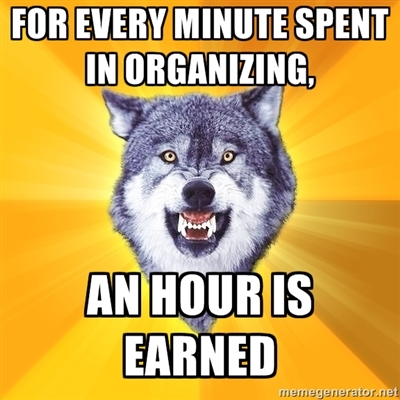 Give Yourself Breaks
Although you may be tempted to study straight through the night, it is important for you to give yourself breaks as you study. Otherwise, your brain will simply get overloaded and you will get burnt out, which means you will forget most of what you just studied. Even if you stop every hour to take a short walk or to eat a light snack, your brain will thank you.
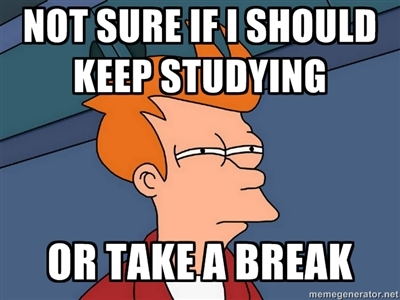 Don’t be afraid to ask
In order to make certain you are truly understanding the concepts you are learning, it is also important that you are not afraid to ask questions. Not only will asking questions help clarify concepts that have you confused, it will also show your teacher that you are truly interested in the topic. Showing this type of interest can go a long way when it comes to winning over favors later if needed!
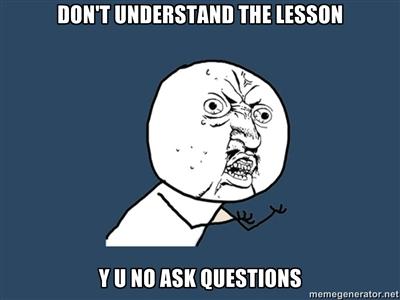 Take Care Of Your Body
It may sound crazy, but eating a healthy diet and getting plenty of exercise and sleep each night will also help you with your studies. A healthy body means a healthy brain, which means you will be better able to concentrate and remember the information that you have learned. Try to get at least 30 minutes of exercise 4 days per week (more is always better), eat plenty of nutritious foods and get 8 hours of sleep each night – this means no late night cram sessions!
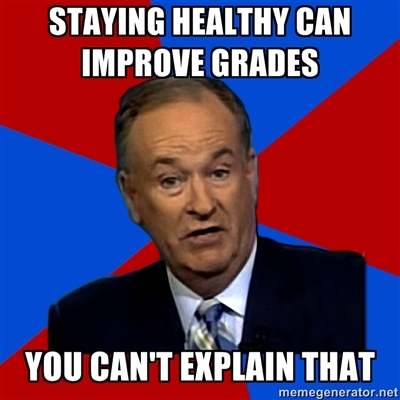 Break it down
Resist the temptation to do all of your studying the night before the big test. You attend classes on a regular basis for a good reason – your brain learns better when information is broken down into parts and you have had time to process through what you have learned. Devote a little bit of time to your studies every day rather than trying to learn it all in one day.
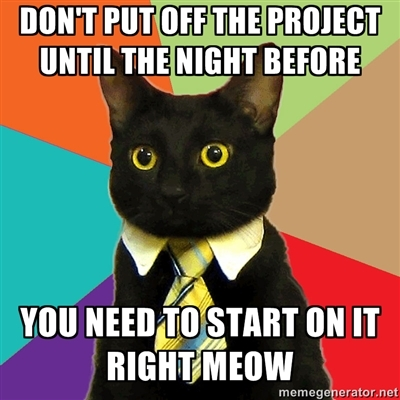 ReFERENCE
Please include the following citation along with the bulletin board: http://www.top-colleges.com/blog/2009/02/25/3271/.